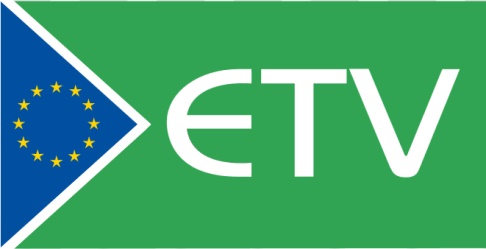 EU ETV promarněná příležitost?Ekoinovačné Slovensko 2019, 6.11.2019, BratislavaIng. Jiří Študent, CEMC – České ekologické manažerské centrum
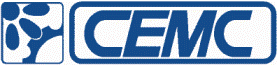 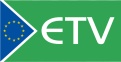 Výdaje na VaVaI v ČR
Efektivnost podpory VaVaI v ČR?
Celkové výdaje na VaVaI 102,8 mld. Kč (rok 2018), tj. 1, 93 % HDP
Vládní výdaje 35 mld. Kč
Podnikové 60 mld. Kč
Měřitelné výstupy ?? 
Pozn.: 
povodně v roce 2002, škody za cca 80 mld. Kč
schodek státního rozpočtu 40 mld. Kč
Zkušenost klienta z obchodního jednání v USA – jednoznačná orientace na trh, produkt a reference
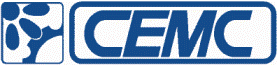 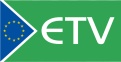 Trh požaduje po inovaci produkt a reference
EU ETV (Environmental technology Verification):
Náhrada referencí: Kdo „sáhne“ po ověření metodikou ETV, má vážný zájem o vstup na trh
Naše zkušenost:
Od roku 2014 hledáme inovativní technologie pro EU ETV = 189/79 (osloveno/osobní jednání)
13x rychlé ověření (TA ČR, certifikované metodiky)
2x specifický protokol
2x zkoušky
1x úplné ověření
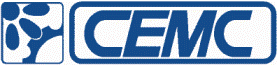 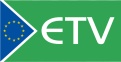 ETV = Posouzení třetí stranou
ETV = Environmental Technology Verification 
Technologie = „produkt, služby, inženýrské řešení, konstrukce, způsob provozování“
Co je ověřováno = Prohlášení výrobce/ dodavatele o: 
Výkonu 
Přínosech pro uživatele
Přínosech pro ŽP
Souladu s legislativními požadavky & standardy
Technologické oblasti EU ETV: „Voda & Odpady a materiály & Energetika“
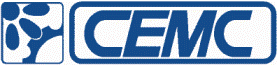 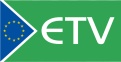 ETV v mezinárodním kontextu
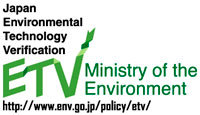 Japonsko
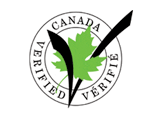 Kanada
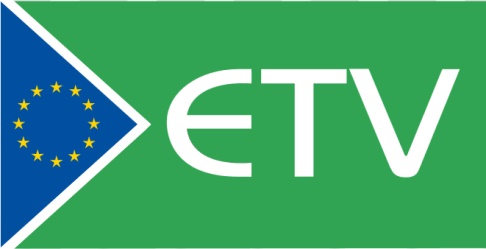 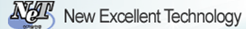 Korea
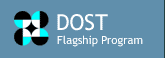 Filipíny
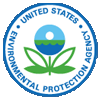 USA
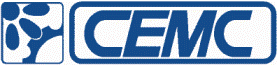 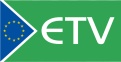 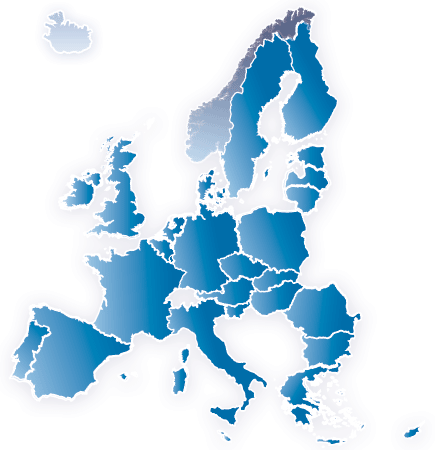 Ověřovací orgányEU ETV
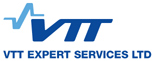 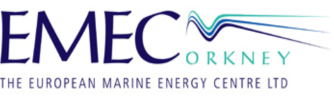 
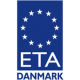 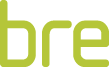 
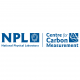 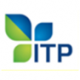 


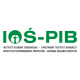 

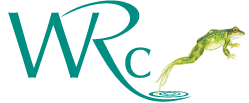 
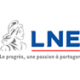 

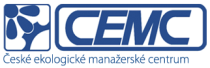 


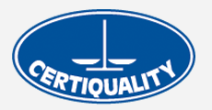 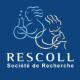 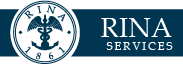 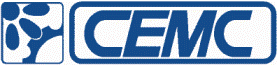 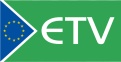 Nový Standard pro ETV
ISO 14034 (vydán v listopadu 2016)
ISO 14035 - Guidance to implement ISO 14034 (vydán v 2019)
EU ETV je plně kompatibilní s ISO
Podle čeho ověření ETV probíhá:
Podle metodiky GVP:
Všeobecný ověřovací protokol: GVP 1.0; 1.1; 1.2 (vymezuje se k ISO 14034) 
připravuje se 2.0 
Podle ISO 17020 (Požadavky pro činnost orgánů provádějících inspekci)
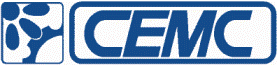 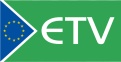 Budoucnost podpory inovací
HORIZON 2020 => Horizon EUROPE
Orientace na celoevropské řešení a na trh 
Podpora inovací v MSP + spolupráce s výzkumem
Nová strategie vlády = BVV Brno: Czech Republic: The Country For The Future ~ ČR evropský inovační lídr v digitální ekonomice
V roce 2020 plánovány vládní výdaje 47,6, mld. Kč (37 + 10,6):
MŠ cca 20 mld. Kč (+4 mld. Kč)
TAČR cca 4 mld. Kč 
Grantová agentura ČR cca 4 mld. Kč
AV ČR cca 6 mld. Kč (institucionální výdaje)
ETV & Cirkulární ekonomika
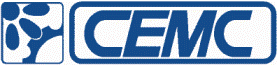 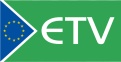 Podpora inovací v EU
EU Horizon Europe
Open Inovation Test Beds (inovační infrastruktura + publikování), tři programy:
Bio-Based Nano-materials and Solutions
Functional Materials for Building Envelopes
Nano-pharmacetical  Production
Digital Inovation Hubs (pro výzkumníky a podniky)
Podpora podnikání: SMS´s (34 %) + Large scale (20 %)
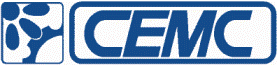 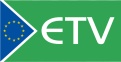 Co nového v GVP 2.0
Rozšíření technologických oblastí o:

Soil and groundwater monitoring and remediation
Cleaner production and processes 
Environmental technologies in agriculture
Air pollution monitoring and abatement
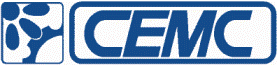 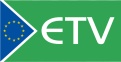 Systémové změny na podporu ETV
Zahrnout do strategie podpory inovací – EU + členské státy
Veřejně proklamovat zájem státní správy o ETV
Zařadit ETV do uznatelných nákladů dotačních titulů 
ETV jako součást vyhlašovaných titulů v podobě nadstavby podporovaných projektů inovací
ETV hodnotící kritérium pro efektivnost vynakládaných prostředků na VaVaI
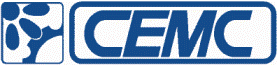 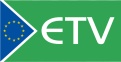 Fermentor EWA, AGRO-EKO s.r.o.
Zpracování biologicky rozložitelných odpadů
Fermentace a hygienizace  kalů, gastroodpadů vč. vedlejších živočišných produktů dle Nařízení 1069/2009 EP a Rady

Chráněno patenty + užitné vzory + CE + BAT
Vyhl. Č.341/2008 Sb. - hodnocení kompostárenského procesu/ETV? 

ETV: Certifikován v listopadu 2016
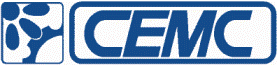 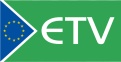 Ověřované parametry fermentoru
Výkonové parametry fermentoru EWA
Mikrobiologické vyšetření: enterokoky, termotolerantní koliformní bakterie, Salmonella  ssp.(vstup a výstup)
Kompostárenské ukazatele: sušina, pH, C:N, spalitelné látky, dusík celkový (vstup a výstup)
Hmotnost  a složení zakládky 
Doba zpracování ve fermentoru
Doba výdrže hygienizačních teplot  (min 70°C) v zakládce
Roční kapacita vč. analýzy poruchovosti

Provozní parametry
Spotřeba el. energie
Teplota a vlhkost okolního vzduchu v 7 a 14 hodin v místě zkoušek - porovnáno s údaji ČHMÚ s měřící stanicí v Karviné a Lučina
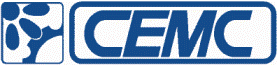 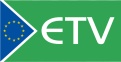 Zkušební zakládky -  přehled
6 zkušebních zakládek, 5 zakládek klasifikovaných
Provedení 12. 5. – 23. 06. 2015
Název série podle převažujícího ABP (Animal by Products)
Série Gastro1		matoliny, gastro, výlisky jablečné, sláma
Série Směs1 (G + Ž)	matoliny, gastro, drůbeží podestýlka, výlisky, žaludky, sláma
Série Flotační kal	matoliny, flot kal, drůbeží podestýlka, tráva, sláma
Série Žaludky		matoliny, drůbeží podestýlka, výlisky jablečné, žaludky, sláma
Série Gastro2		neklasifikované
Série Směs2 (G + F)	matoliny, flot kal, drůbeží podest, tráva, sláma
Účinnost hygienizace dle N 1069/2009
	Enterokoky, E. coli, Salmonella ssp.
Validace 
      Indikátorový mikroorganismus v patronách (putující, fixované) - Salmonella senftenberg
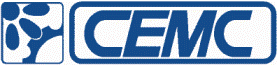 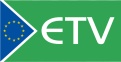 Parametry EWA
Produkt: hygienizovaný a stabilizovaný fermentát
Objem/ hmotnost: 36 m3 / 12 – 17,5 tun
Zdržení 96 hod.
Hmotnostní obsah složek v zakládce:
kal: 25 – 40 %, gastroodpad: 15 %, tráva: 60 %
Roční kapacita: 1 500 tun
Připojení: el. proudu 400 V + internet
Protokol o zpracování zakládky – doklad pro veterinární odpady (vč. průběhu teploty v zakládce) 
Zpráva o ověřování http://iet.jrc.ec.europa.eu/etv/ewa-fermenter
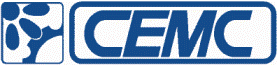 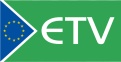 Využití certifikátu ETV
Úspěšný boj s nekalou konkurencí o maďarský trh
…. a nejen o něj!
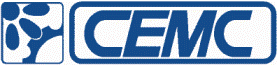 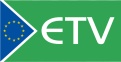 Export fermentorů EWA
Svět:
Polsko, Srbsko, Chorvatsko, Černá hora
Švédsko, 
Slovensko: 
polovina prodaných strojů, poslední objednávka Topoľčany v roce 2016
Repase strojů dodaných před rokem 2010
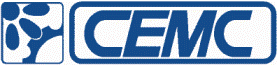 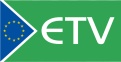 Děkuji za pozornost
Ing. Jiří Študent, st.
vedoucí inspekčního orgánu č.4055 CEMC ETVCZ
České ekologické manažerské centrum (CEMC)
student@cemc.cz
602 617 614
https://www.tretiruka.cz/eu-etv/
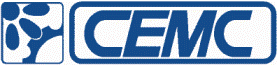 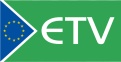